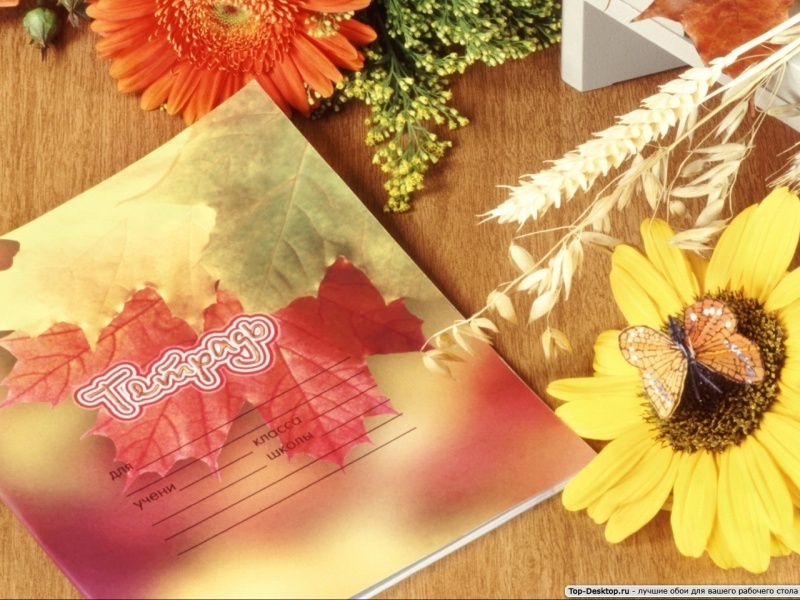 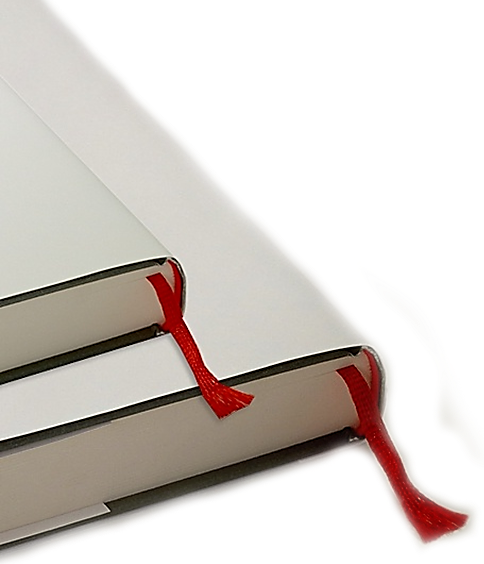 Презентація діяльності 
класного керівника
 БУЧАЦЬКОГО ЛІЦЕЮ
0
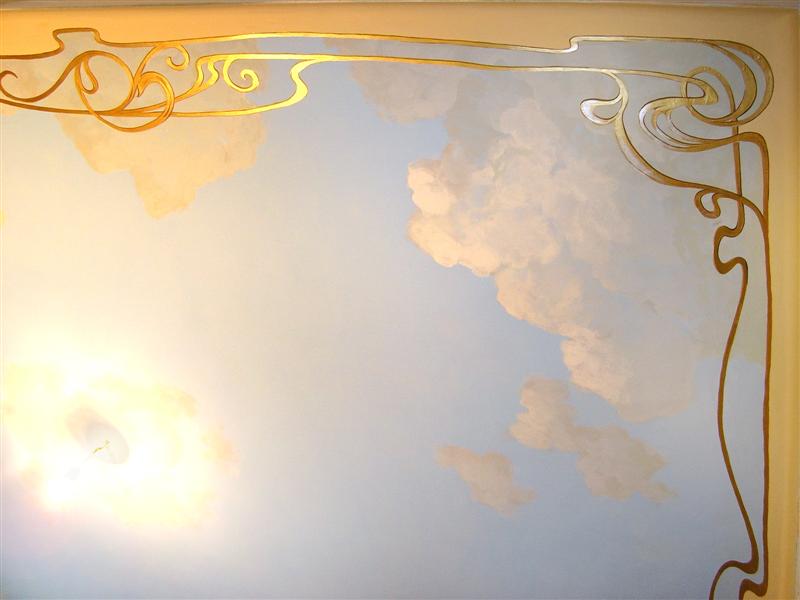 Леськів-Височанська
 Наталія Несторівна
Закінчила 
Тернопільський 
державний педагогічний 
університет ім. В. Гнатюка

Спеціальність – 
вчитель математики та інформатики

Педагогічний стаж – 9 років

Стаж роботи класним керівником – 4 роки
2
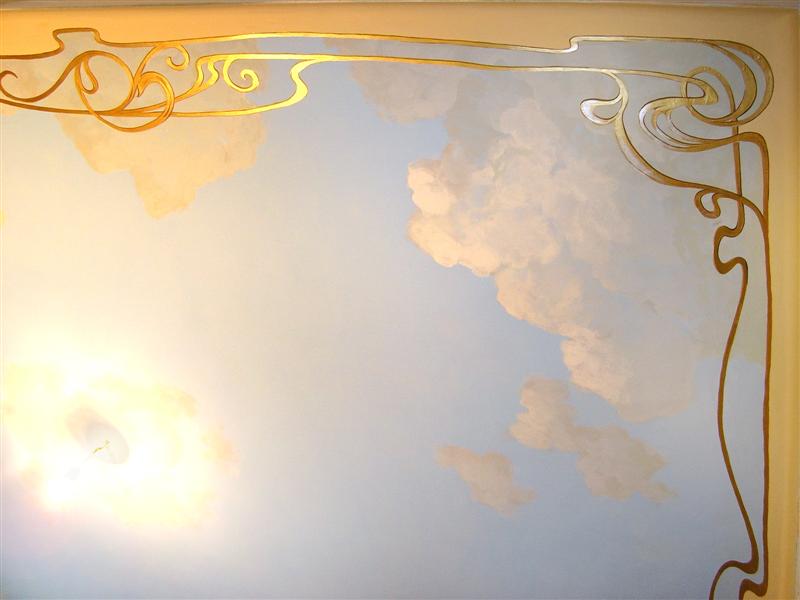 ВИХОВНА ПРОБЛЕМА:
"Формування повноцінної особистості з міцним здоров'ям 
і розвиненим почуттям гідності, 
здатної  творчо мислити і активно діяти"
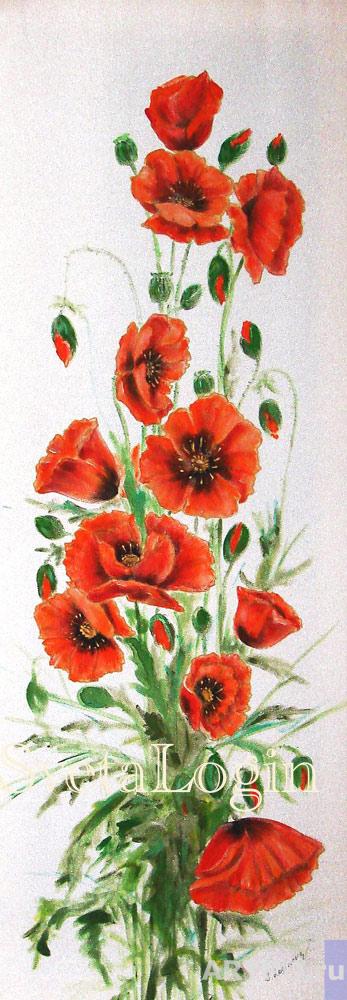 ТВОРЧЕ КРЕДО:
«Щоб дати учневі іскорку світла, 
потрібно виховувати у собі сонце"
3
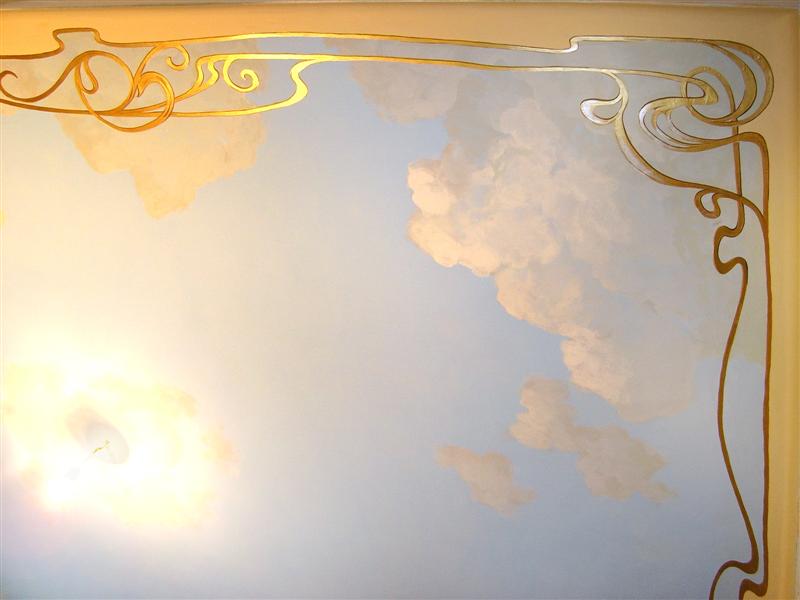 ПРАЦЮЮ ЗА ПРИНЦИПОМ:
класний керівник — стержень виховного процесу.               Це нитка, яка зв'язує в одне ціле дитину, вчителя - предметника, батьків, громадськість.
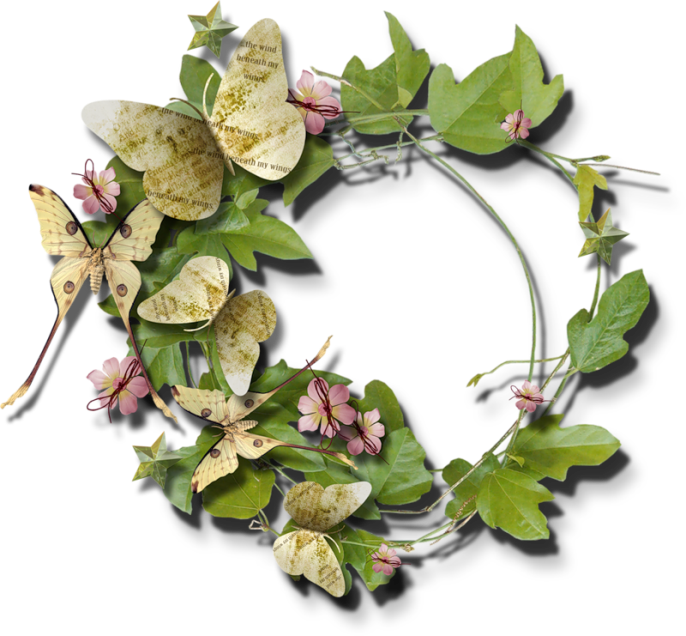 ВВАЖАЮ:
класний керівник — універсальна особистість. Він і вихователь, і психолог, і соціальний педагог, і педагог-організатор.
4
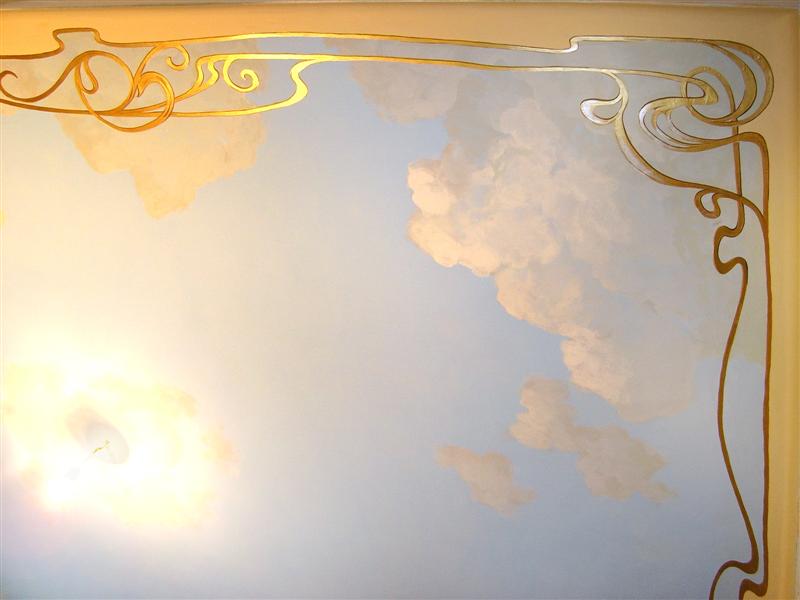 У  РОБОТІ МЕНІ ДОПОМАГАЮТЬ:
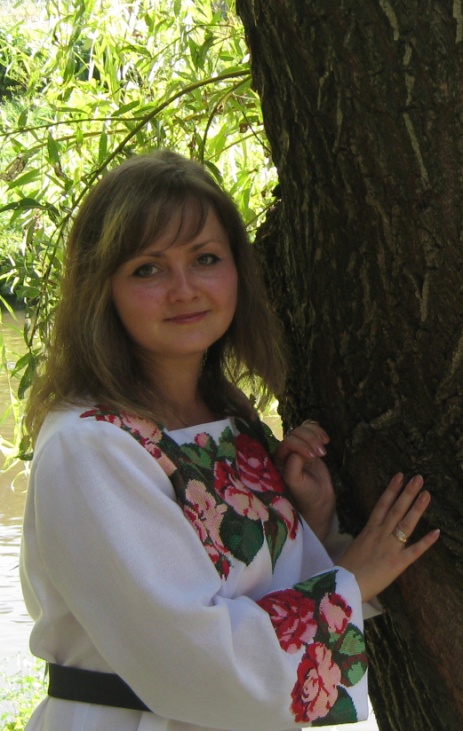 КРЕАТИВНІСТЬ
ТВОРЧІСТЬ
ПРАЦЬОВИТІСТЬ
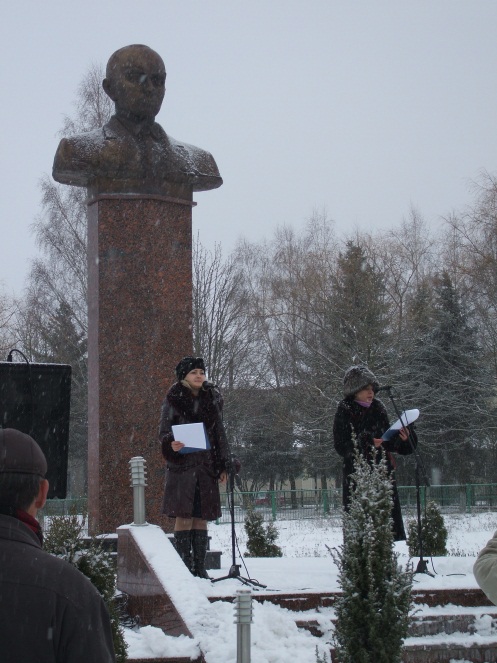 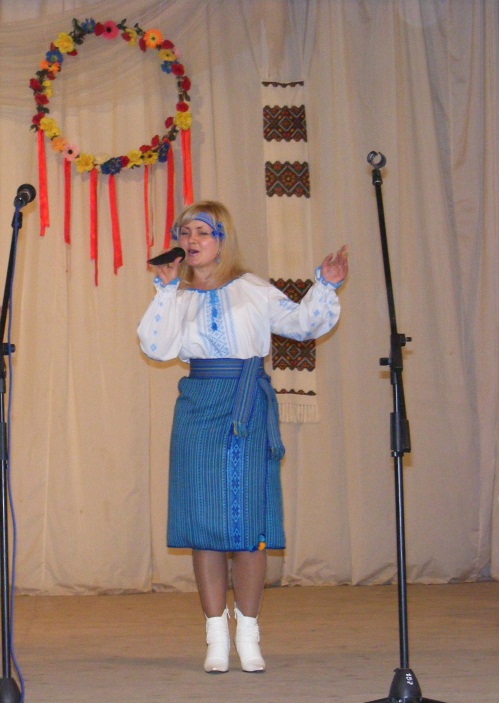 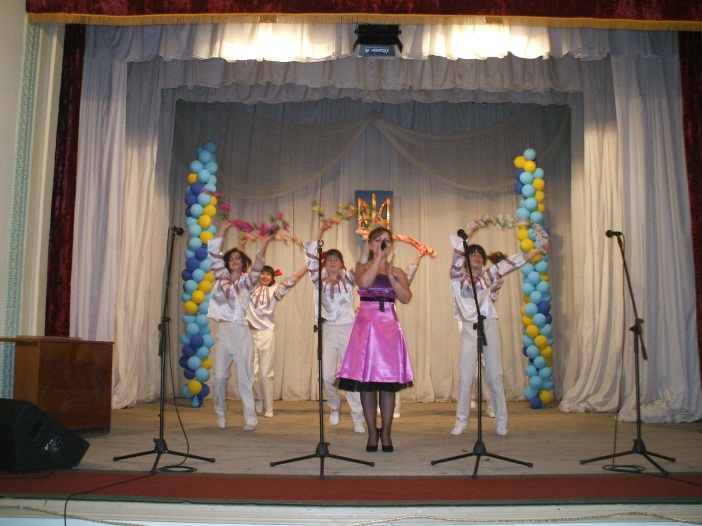 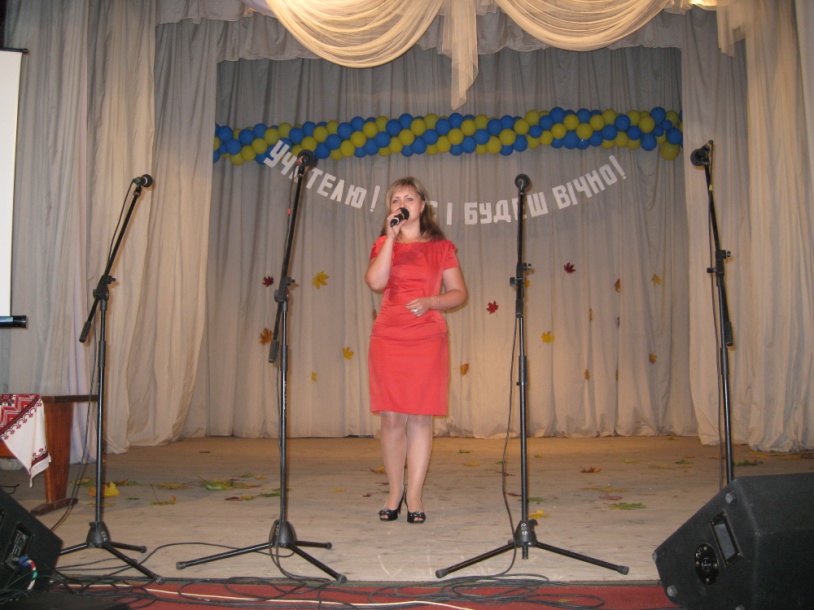 5
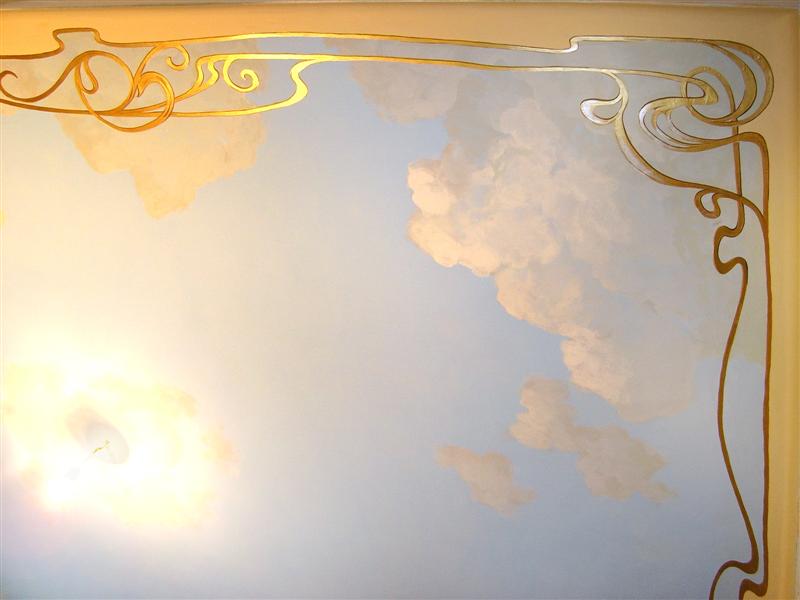 К
Л
А
С
Н
А

Р 
О
Д
И
Н
А
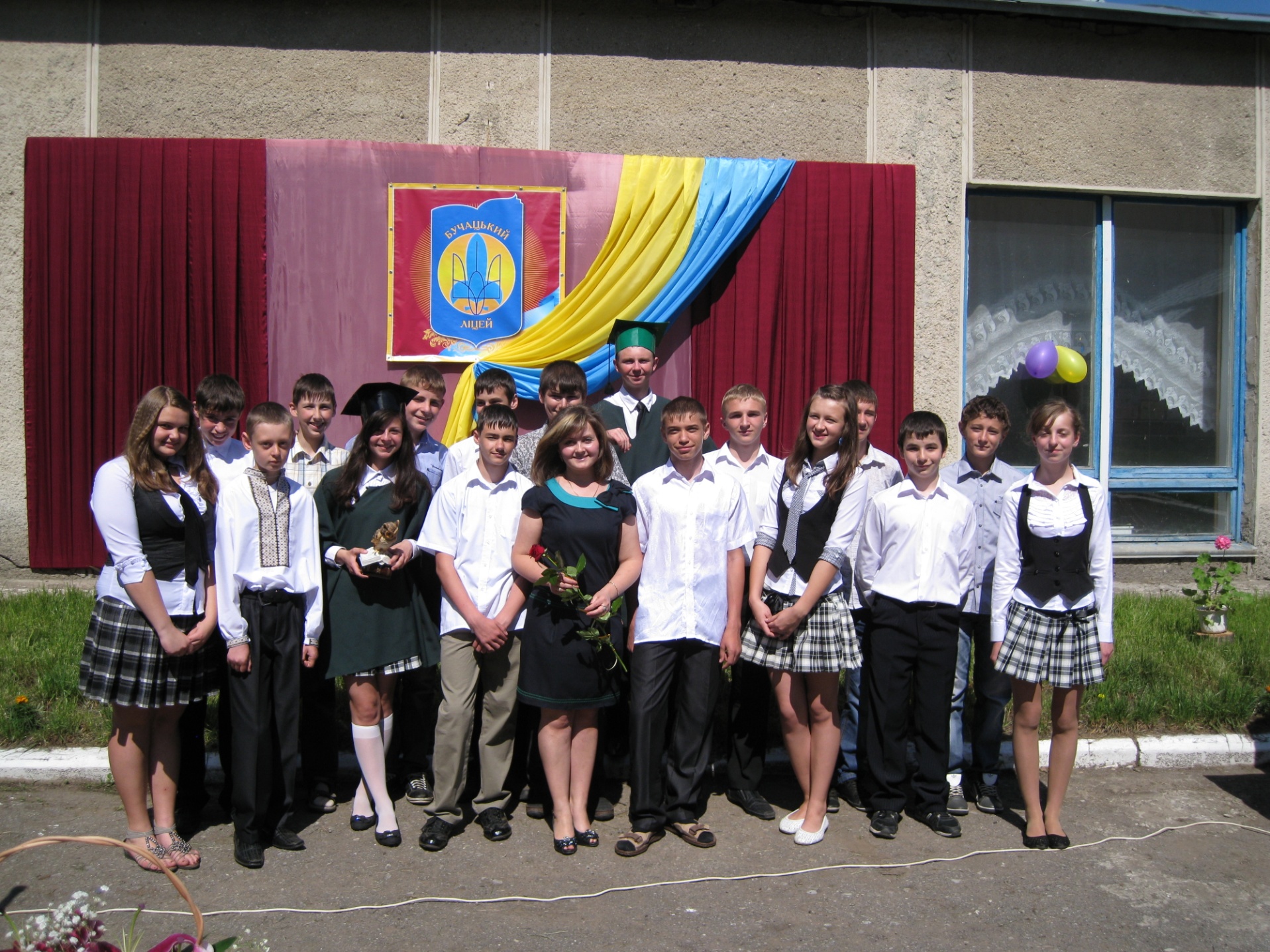 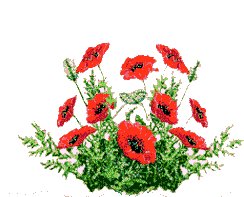 6
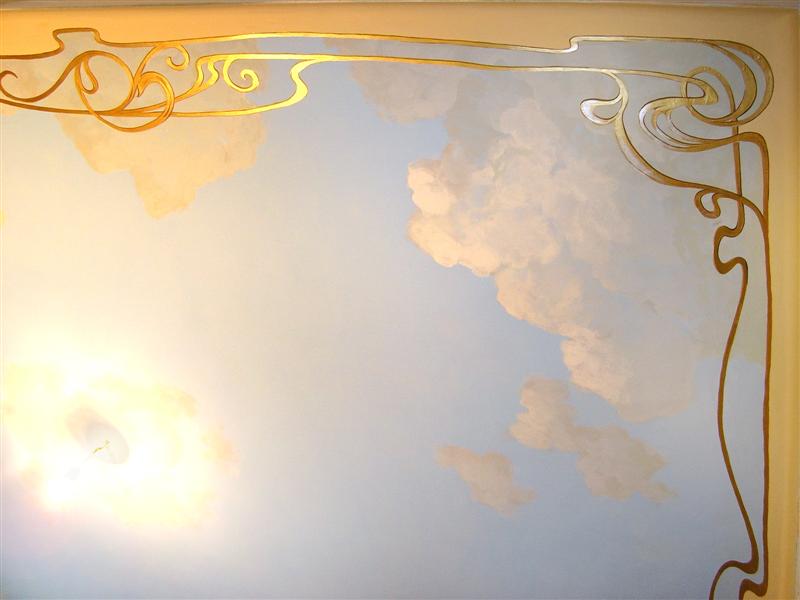 Моніторинг виховної діяльності
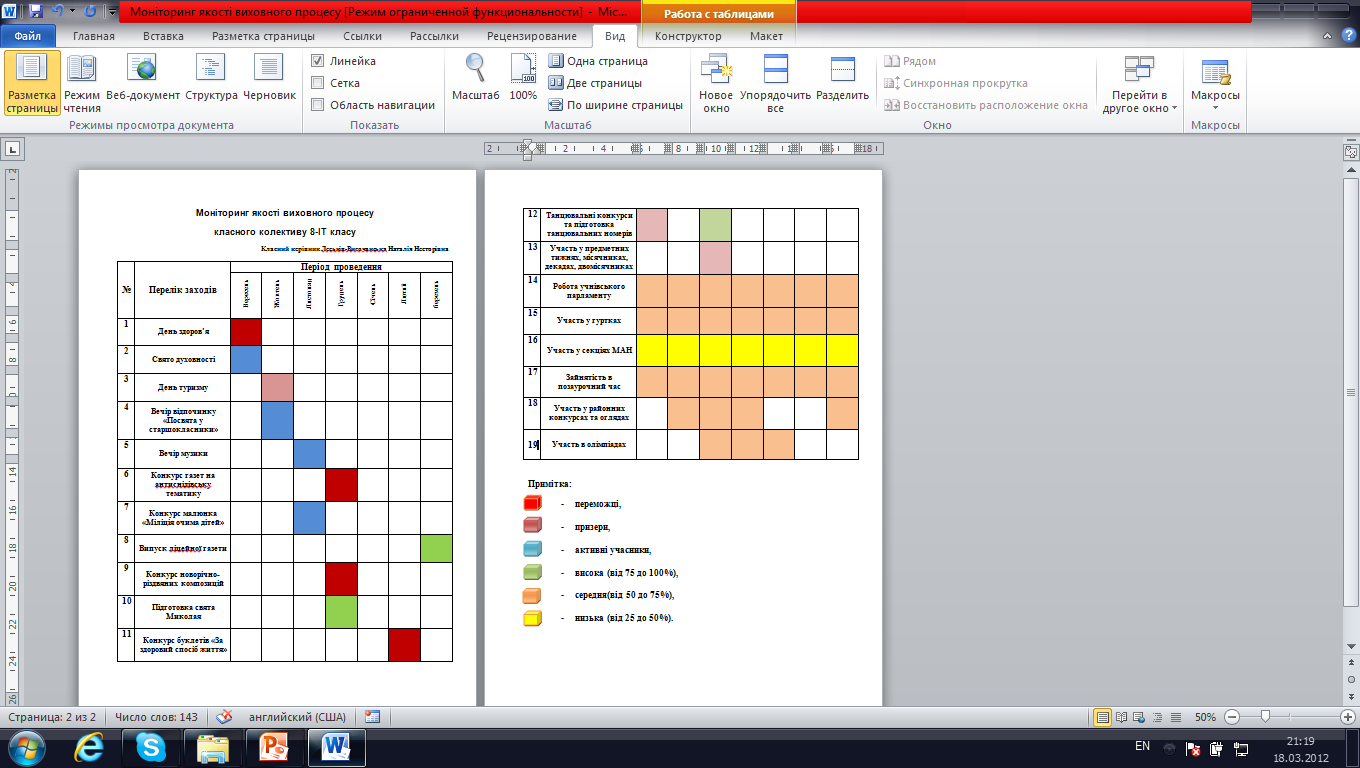 7
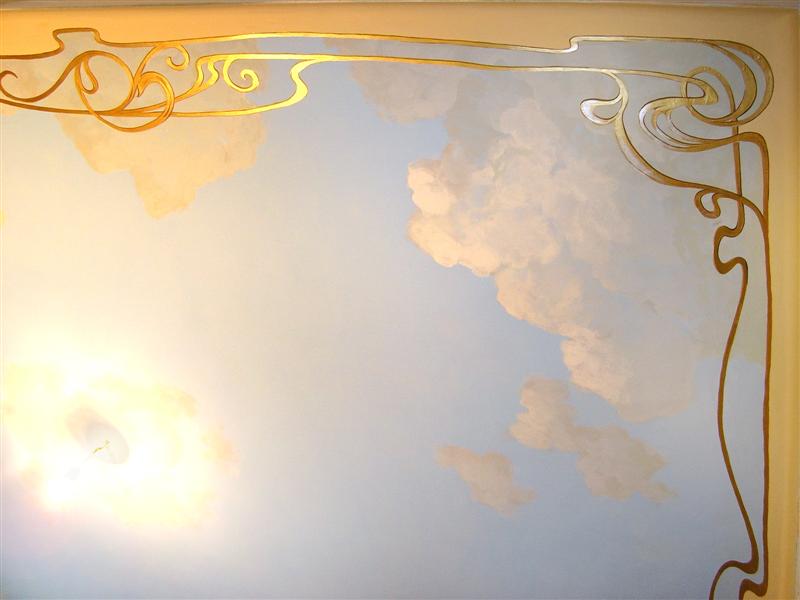 День здоров’я
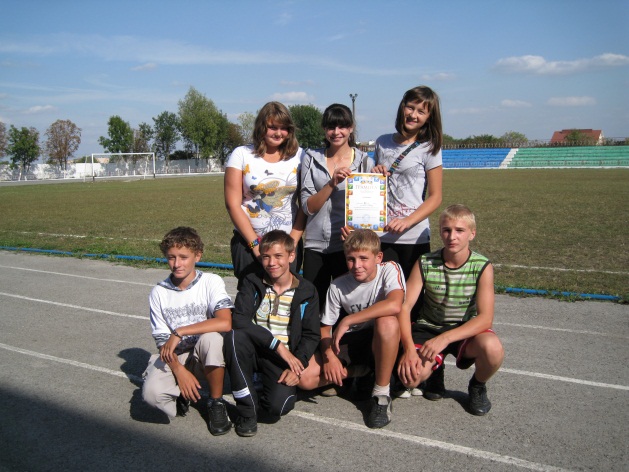 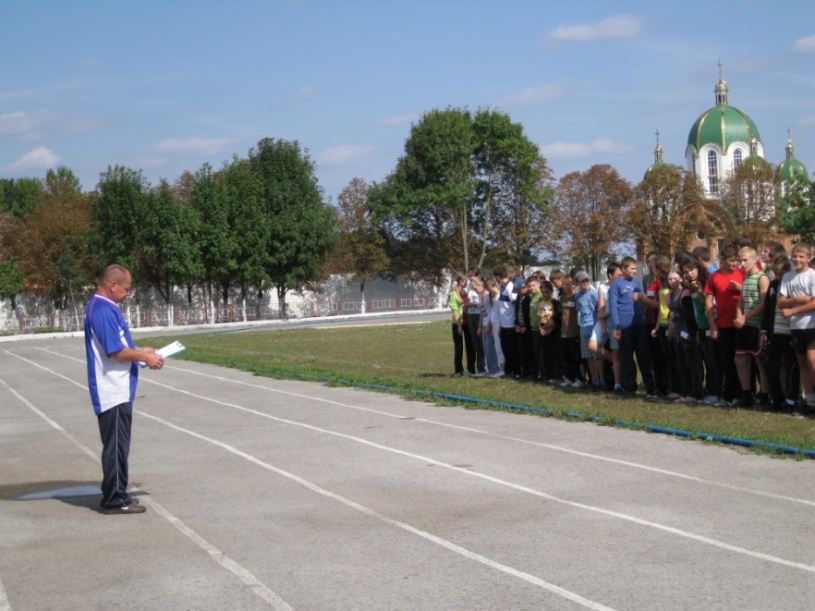 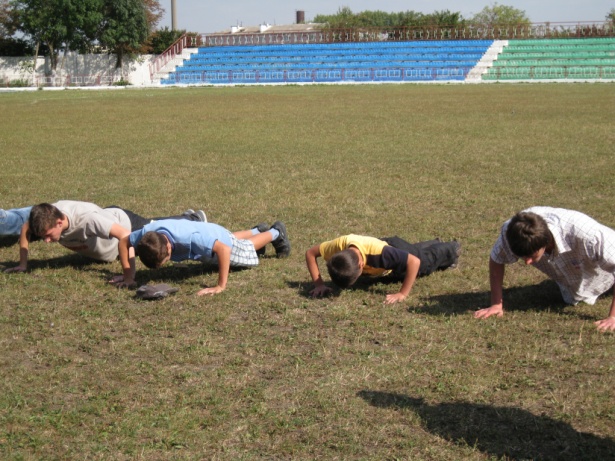 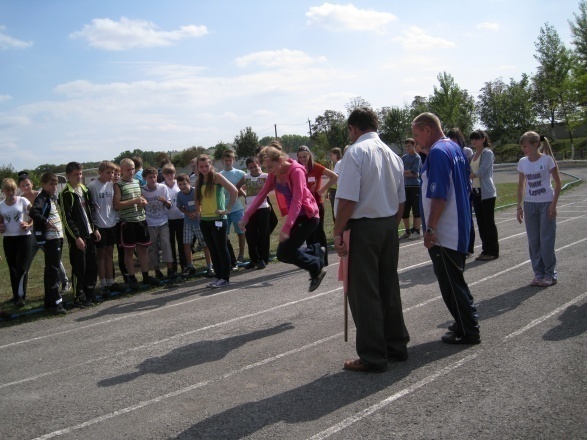 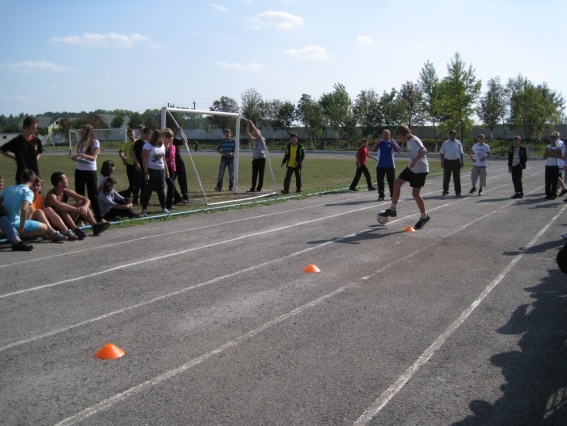 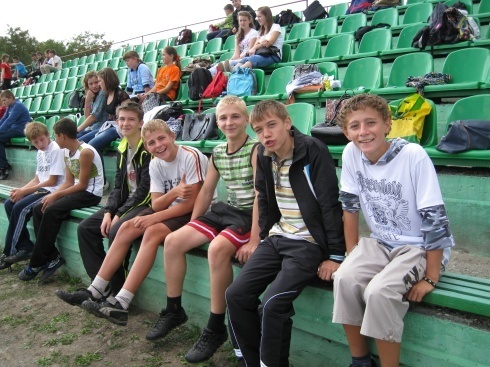 У здоровому тілі – 
                      здоровий дух!
8
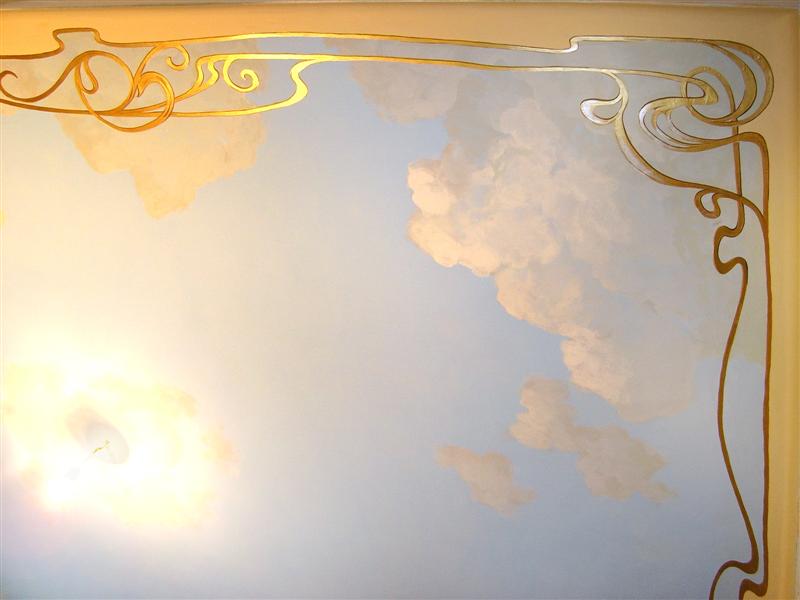 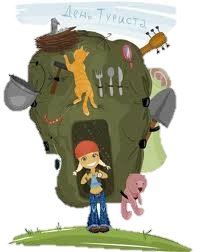 День туризму
Кожного року, у жовтні,  ліцеїсти
разом з педагогічним колективом відзначають  Всесвітній День туризму, який  присвячується тим, хто хоч раз в житті подорожував і жив у єднанні з природою
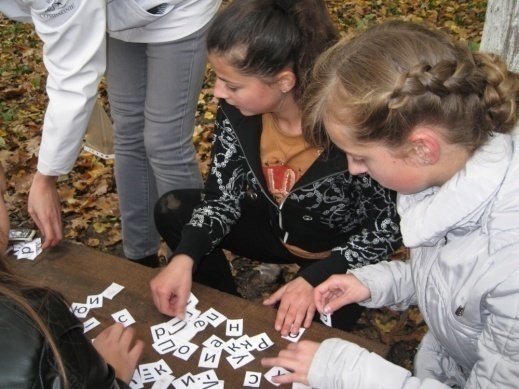 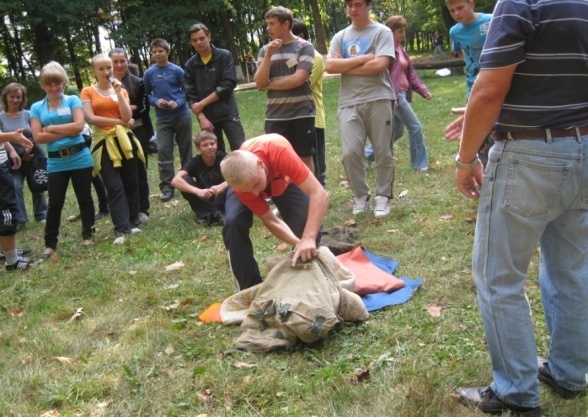 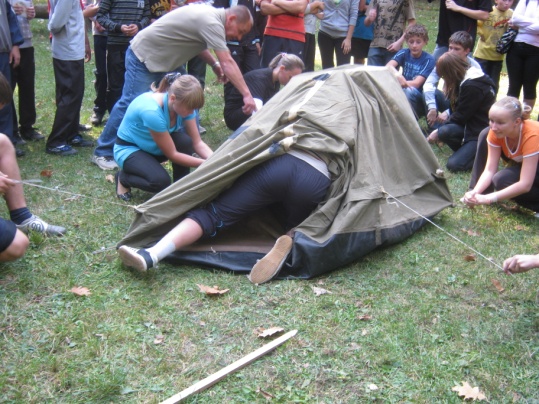 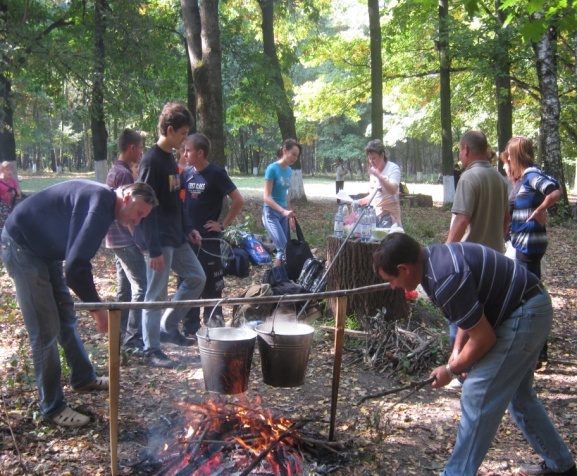 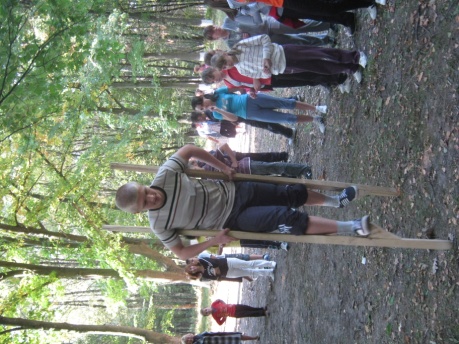 9
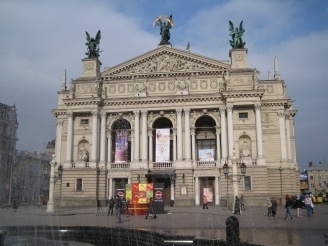 Високий замок
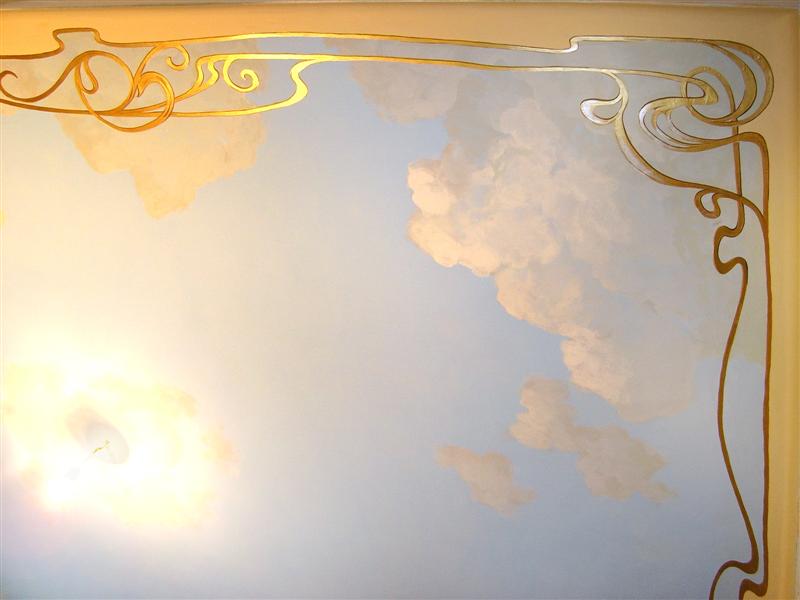 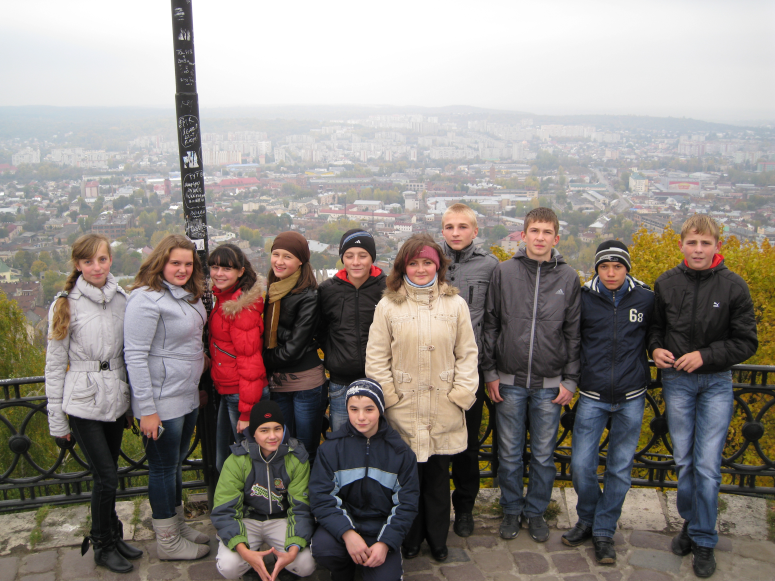 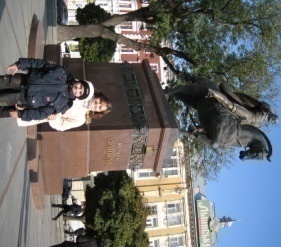 Цікаві канікули                                   у Львові
           учнів  8-ІТ
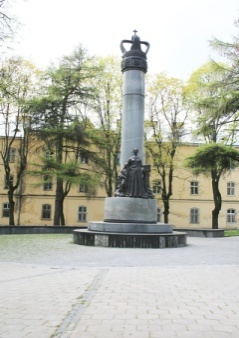 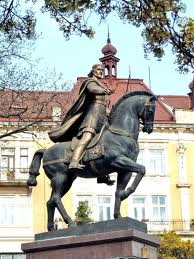 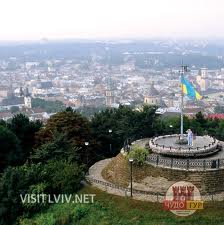 Шевченківський гай
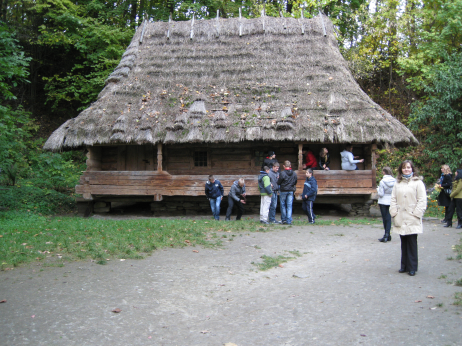 музей зброї «Арсенал»
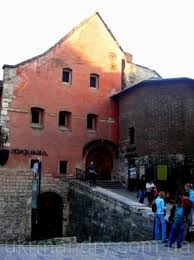 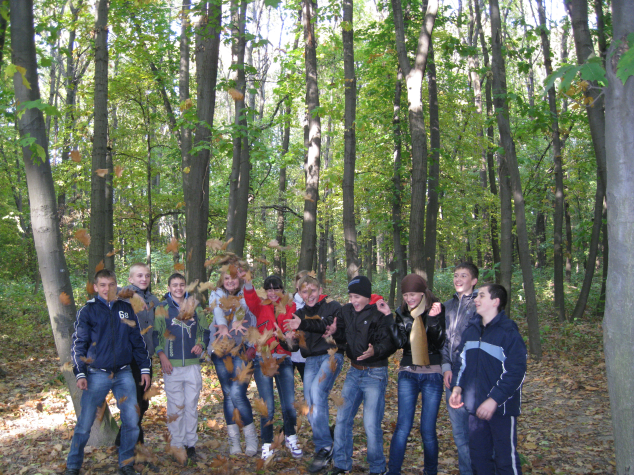 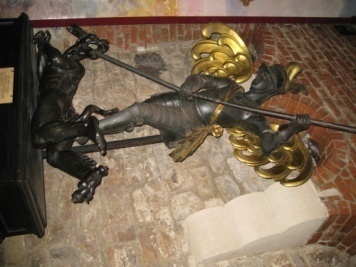 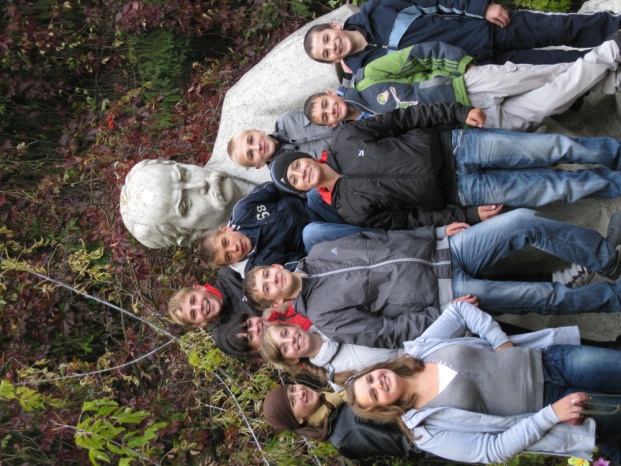 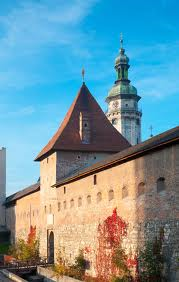 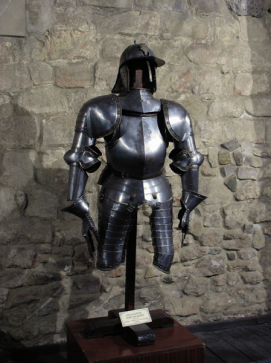 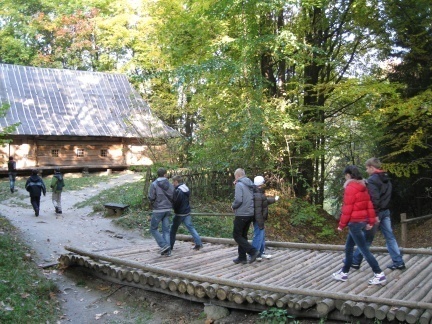 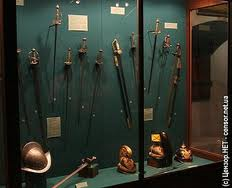 10
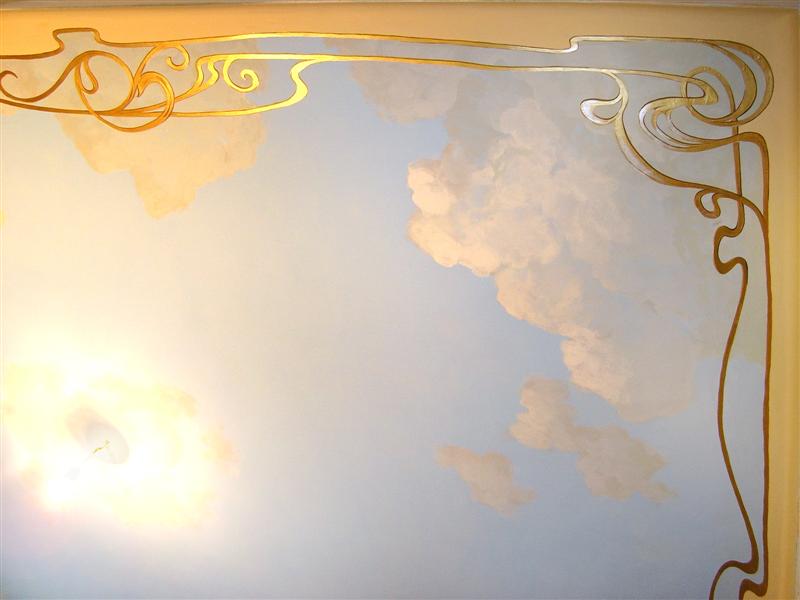 Активні учасники вечорів відпочинку
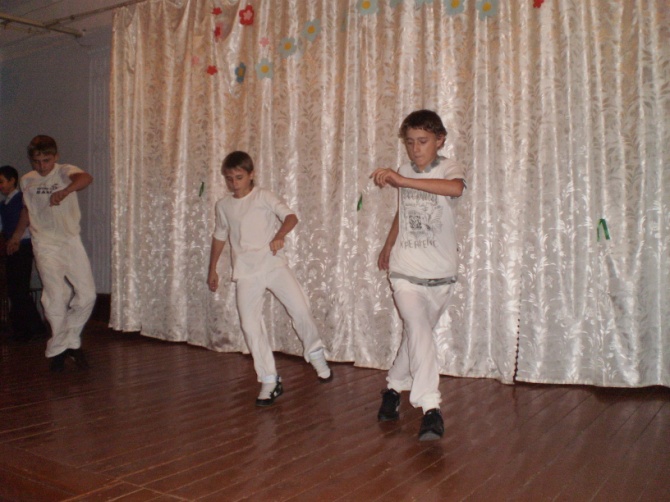 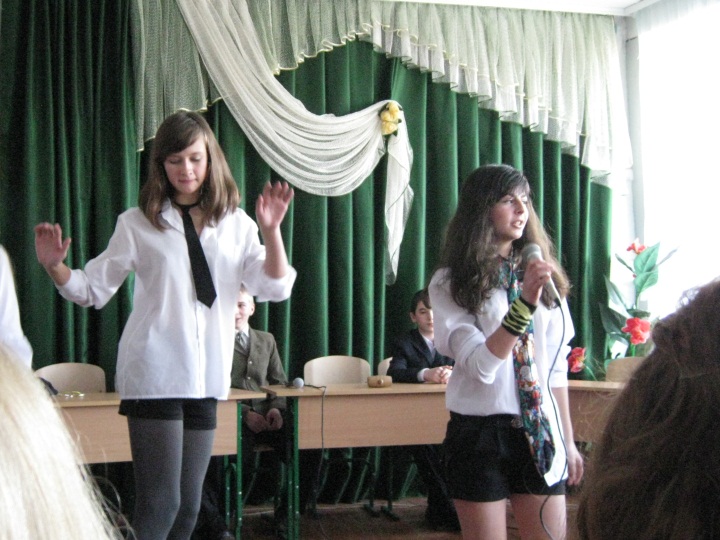 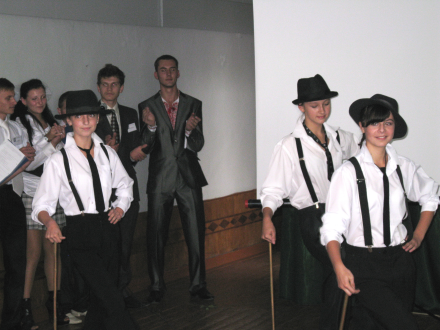 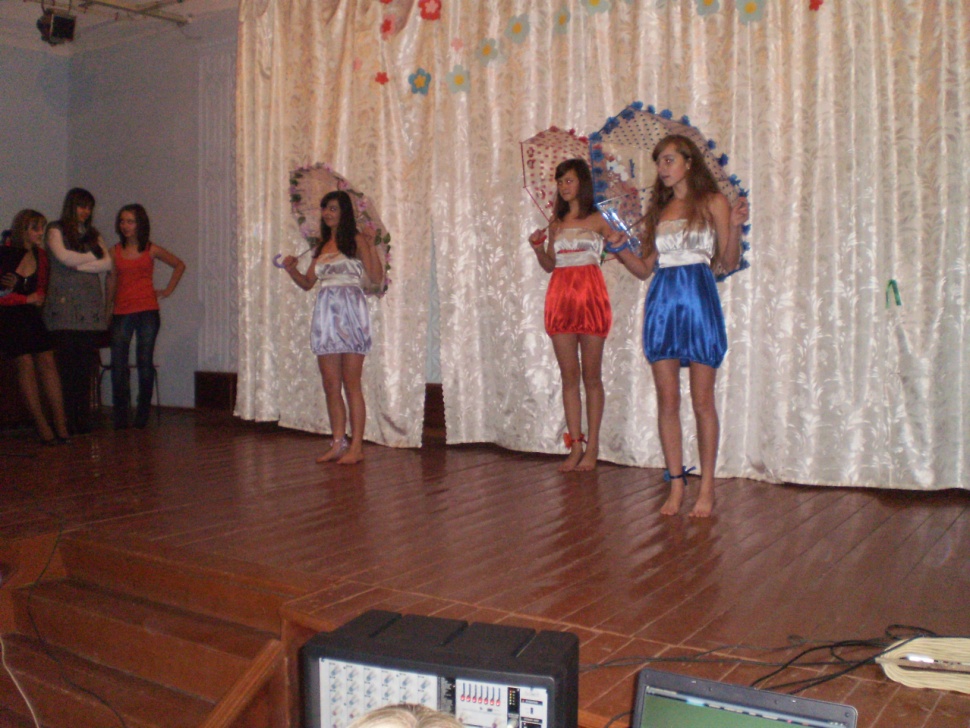 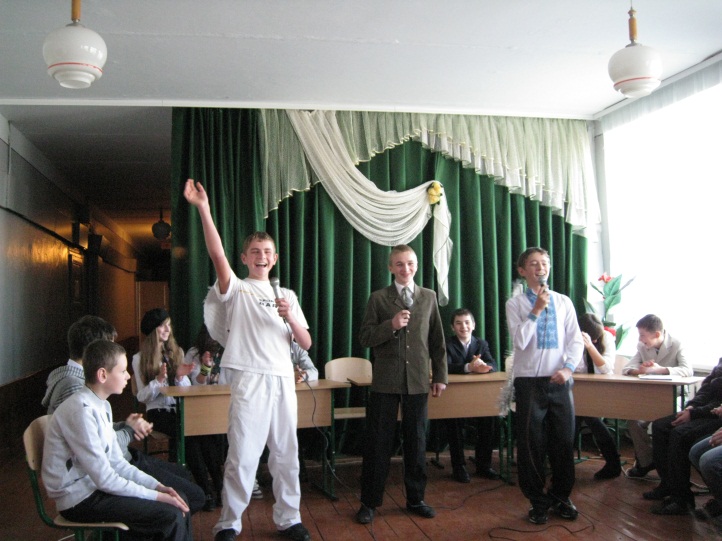 11
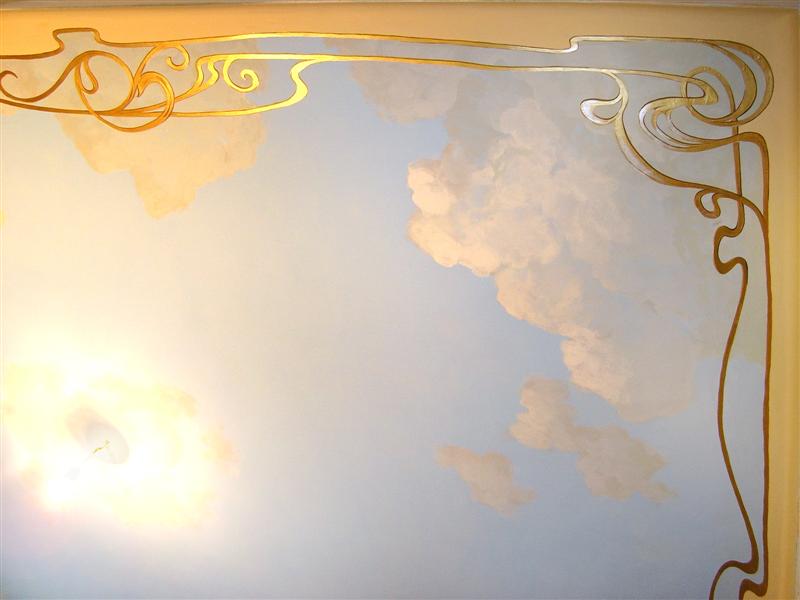 Активні учасники інтелектуальних 
 та розважальних ігор
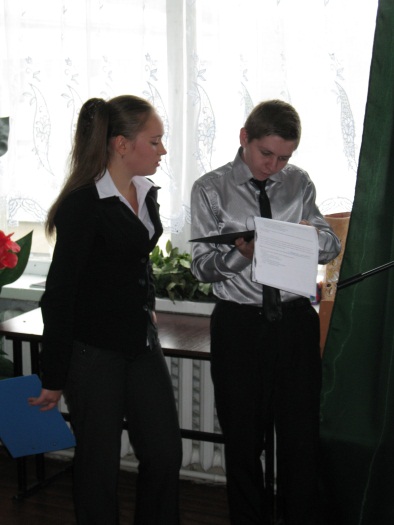 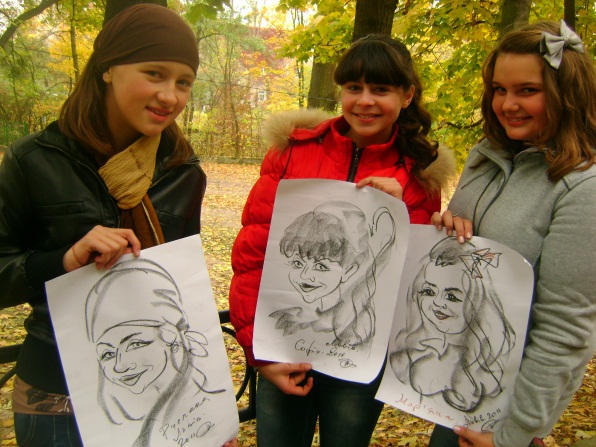 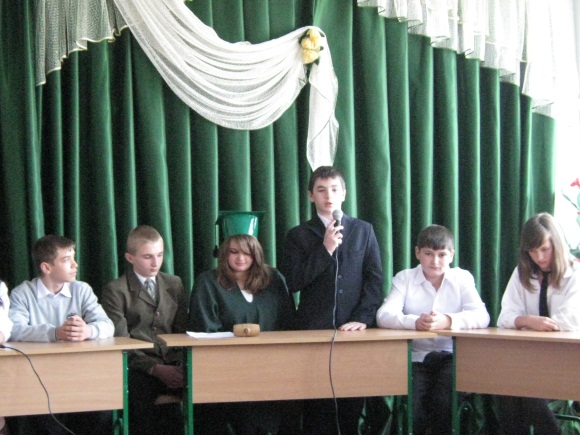 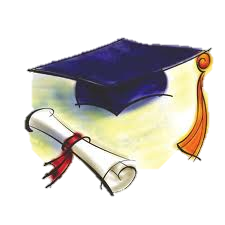 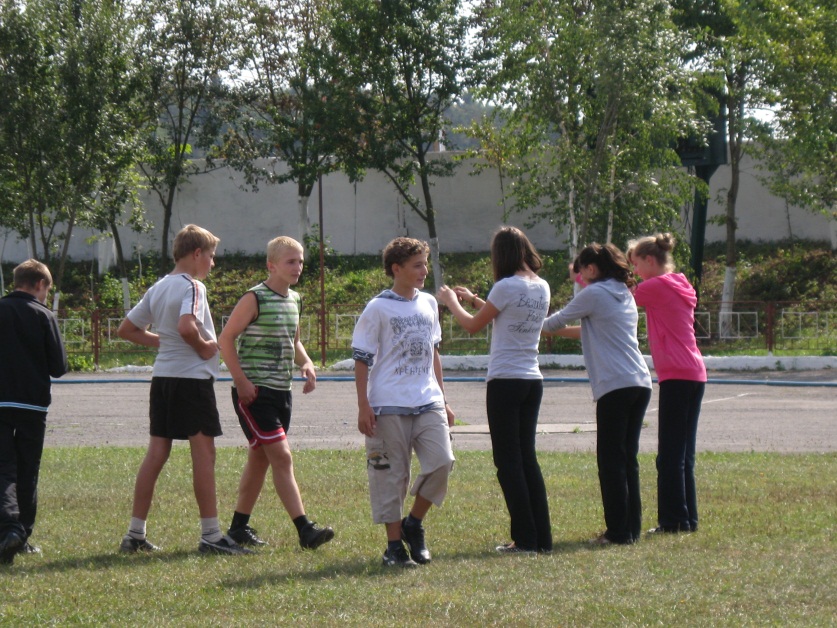 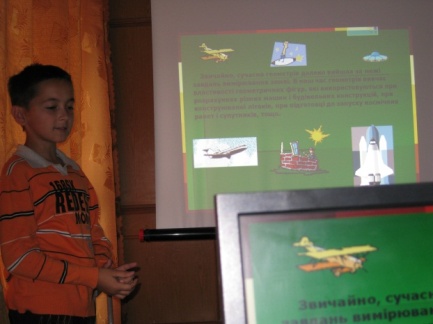 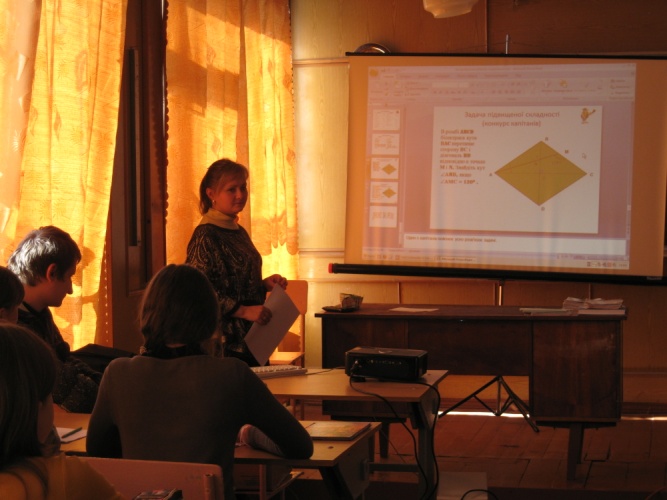 Брейн-ринг,
«Я люблю Україну»,
правовий лабіринт, «Мільйонер – гаряче крісло» та ін.
12
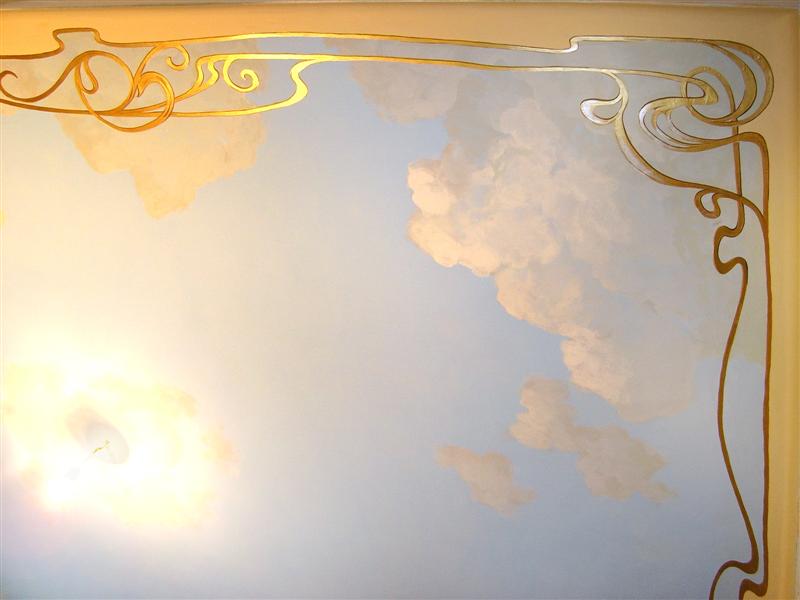 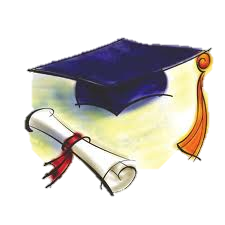 Учасники конкурсів  та змагань
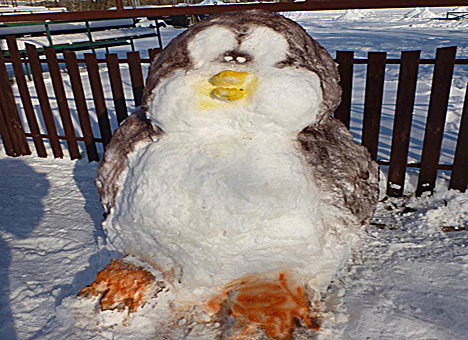 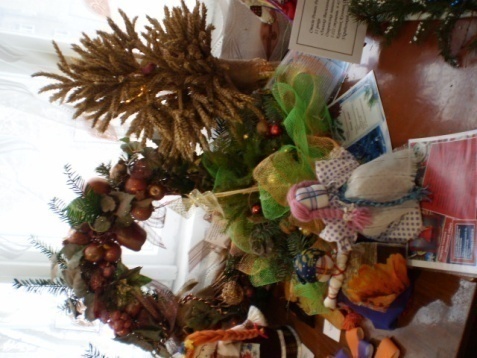 Конкурси:
  буклетів на енергозберігаючу  тематику,»За здоровий спосіб життя», «Ні шкідливим звичкам»;
новорічно різдвяних композицій;
Снігових композицій;
Малюнків «Міліція очима дітей»;
Фотографій «Ми обираємо здоров'я» та ін.
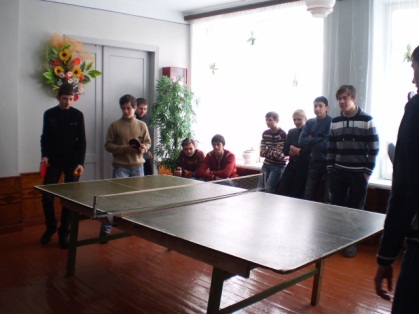 Змагання:
Міні-футболу у Швеції,   районні та між командами ліцею;
баскетболу;
настільному тенісу та ін.
13
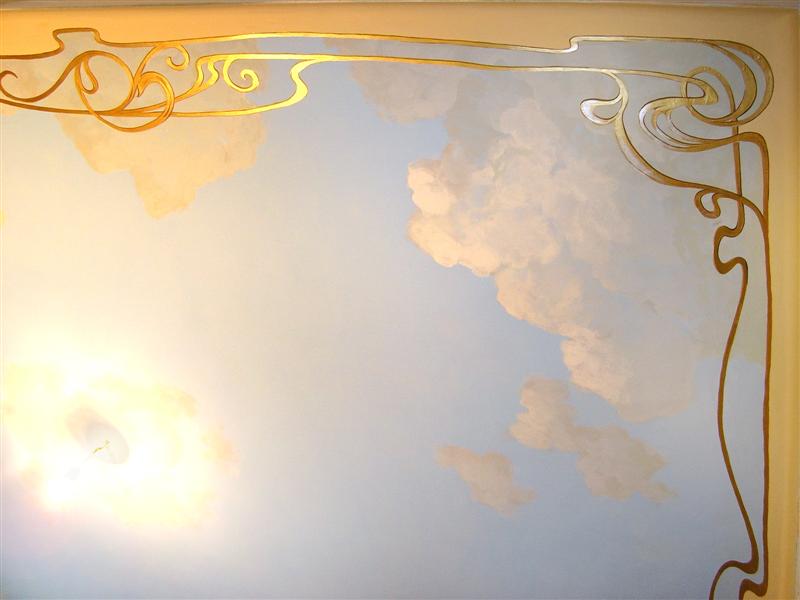 НАШІ ДОСЯГНЕННЯ
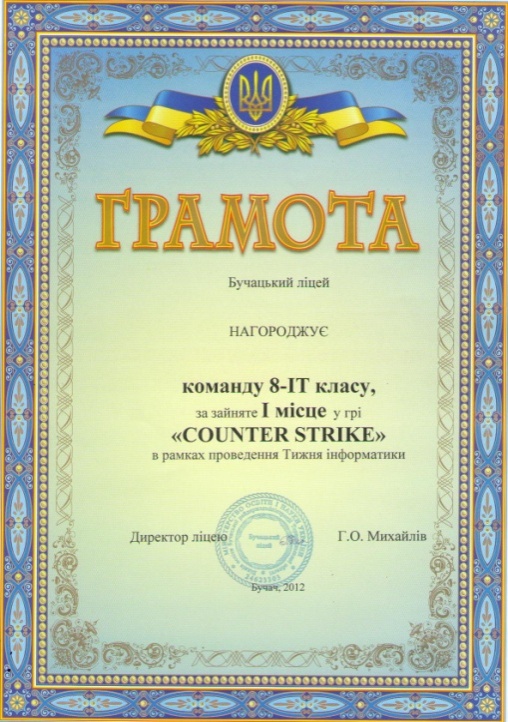 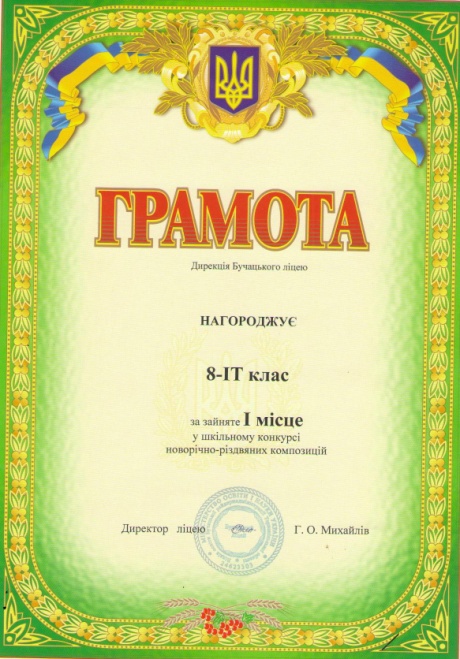 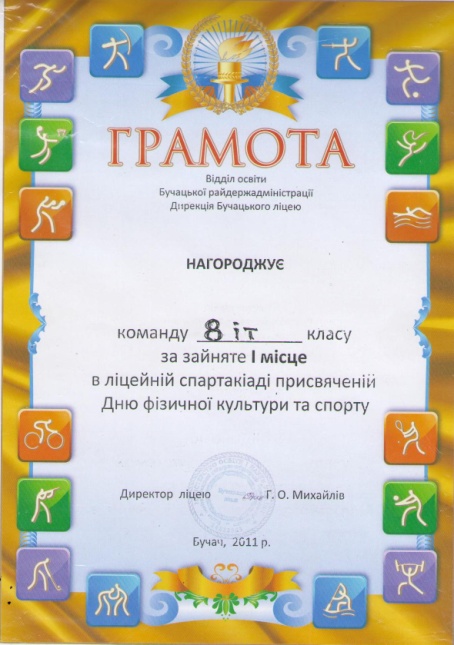 14
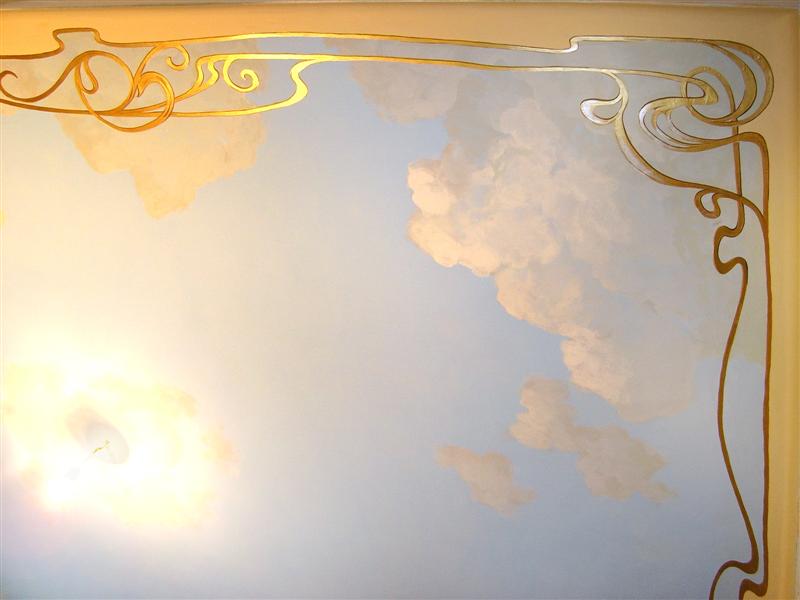 Проектна діяльність
Використання  ІКТ у виховній діяльності з учнями
Мультимедійні технології
Випуск інформаційних буклетів та газети
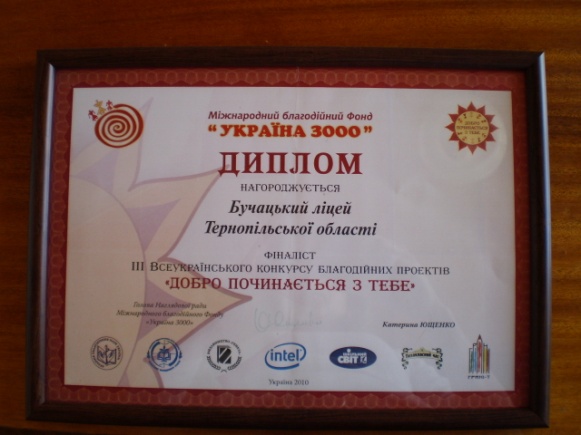 Мережа інтернет
15
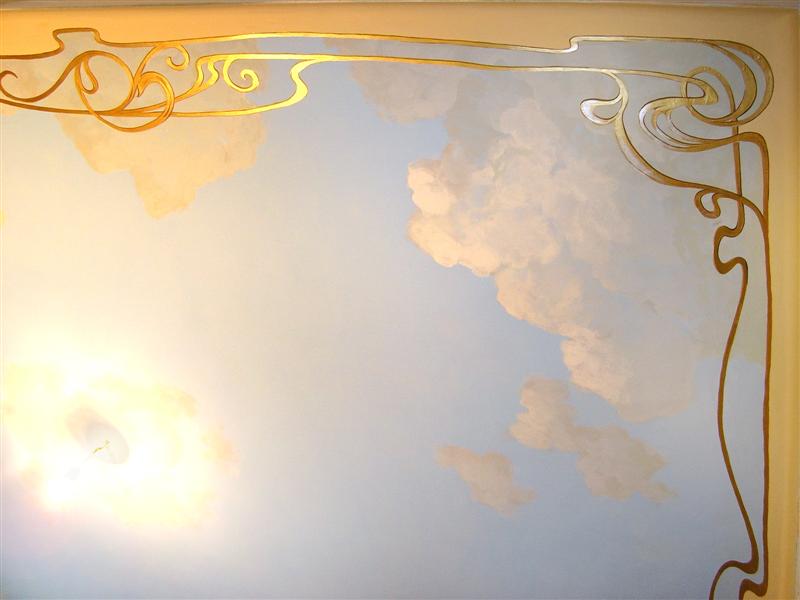 Класний керівник, як мати…
Л
А
С
К
у
Н
І
Ж
Н
І
С
Т
ь
Класний керівник повинен мати мудрість учителя, відповідальність старшого товариша, доброту матері, строгість батька.
Д
О
Б
Р
о
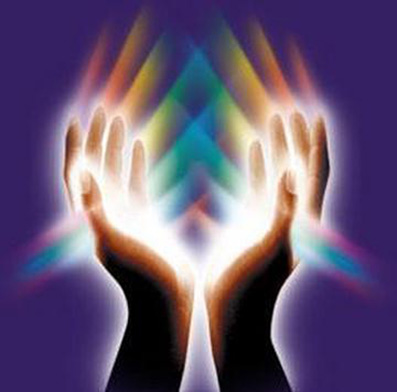 Л
Ю
Б
О
В
16
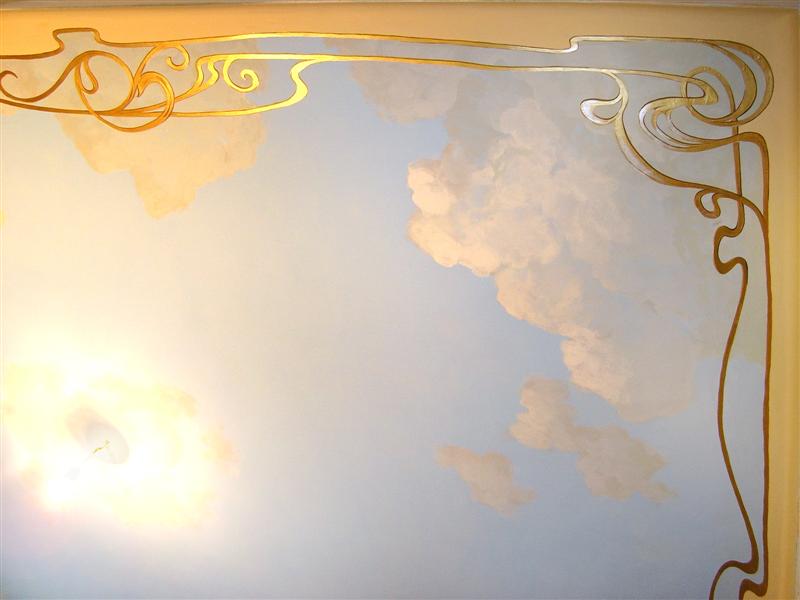 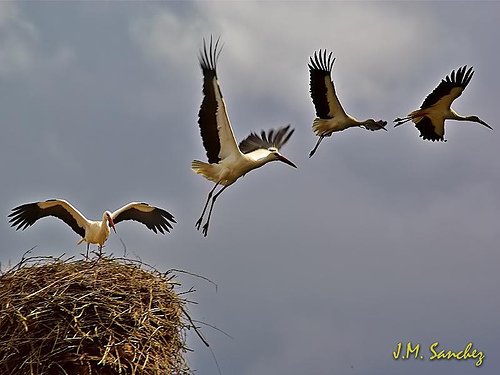 учні немов лелеки вилітають із ліцейного гнізда, залишаючи лиш згадку…
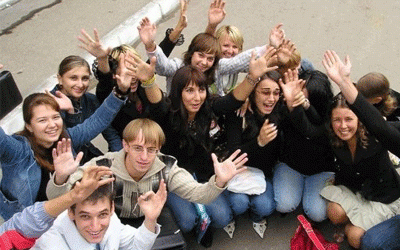 17
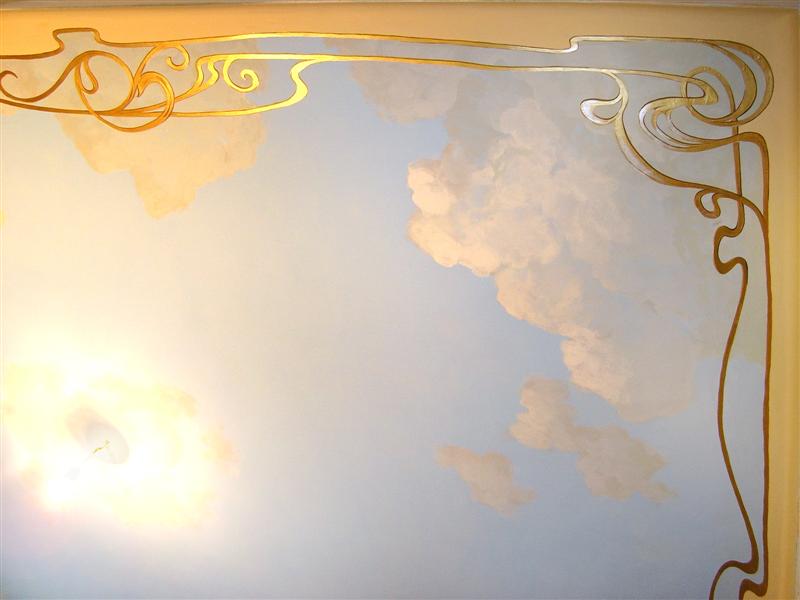 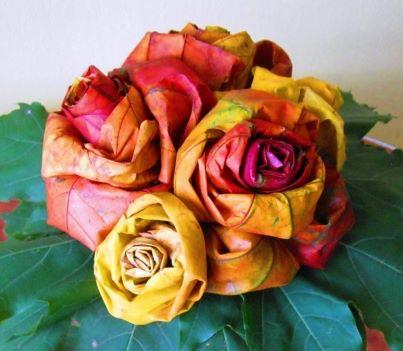 Щиро вдячна за увагу!
18